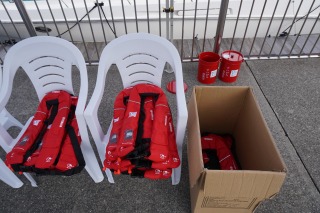 ・子供用ﾗｲﾌｼﾞｬｹｯﾄ　90着
・大人用ﾗｲﾌｼﾞｬｹｯﾄ　20着


桟橋では大人も子供も全員
ﾗｲﾌｼﾞｬｹｯﾄ着用
大人用ﾗｲﾌｼﾞｬｹｯﾄ
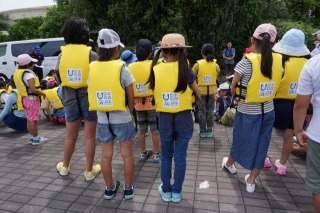 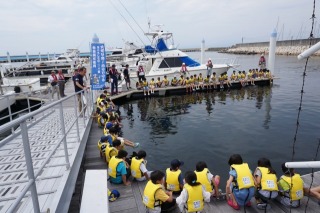 子供用ﾗｲﾌｼﾞｬｹｯﾄ
・ｲﾍﾞﾝﾄﾊﾞﾅｰ　　　1枚
・ｲﾍﾞﾝﾄ看板　　　1枚
・説明用パネル　2枚
・ﾊﾟｲﾌﾟｲｽ　　　　30脚
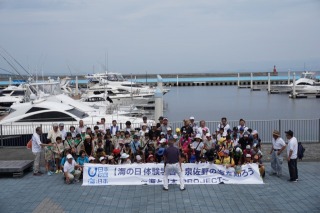 イベントバナー
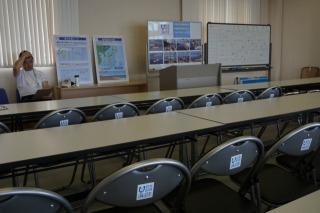 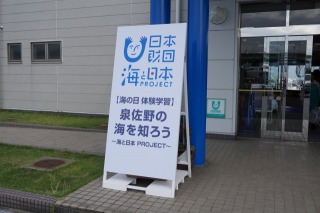 説明用パネル
ﾊﾟｲﾌﾟｲｽ
イベント看板
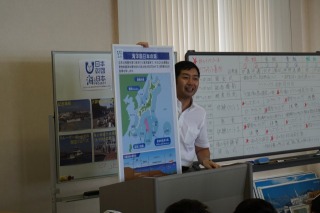 ・説明用パネル
・お絵描き用
　　　　画用紙＆クレヨン
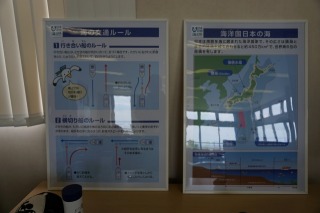 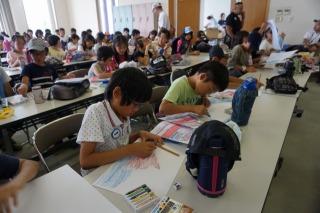 説明用パネル　2枚
お絵描き用画用紙＆クレヨン
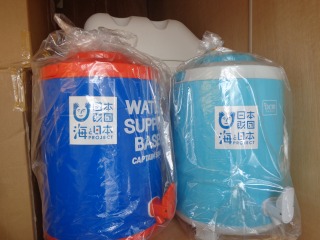 ｳｫｰﾀｰｻｰﾊﾞｰ　3個
・テント3張り
・ｸｰﾗｰBOX　2個
・ｳｫｰﾀｰｻｰﾊﾞｰ3個
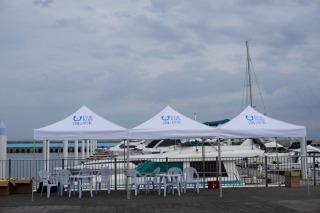 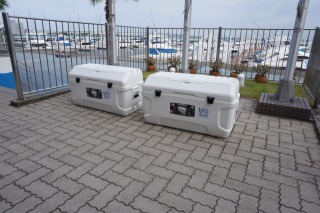 ワンタッチテント3張
ｸｰﾗｰBOX　2個